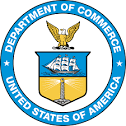 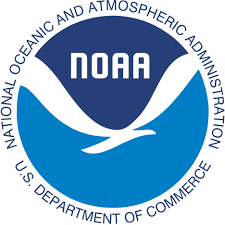 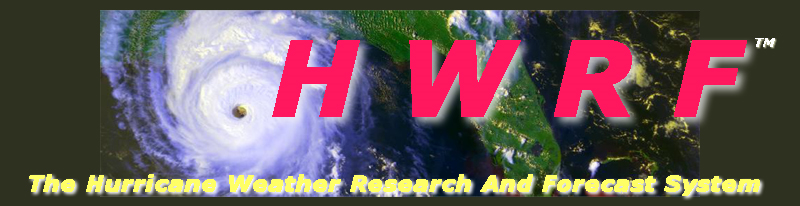 HFIP real-time demo: HWRF Ensemble Prediction System, 2016 Hurricane Season
Zhan Zhang

EMC/NCEP/NWS/NOAA, College Park, MD 20740
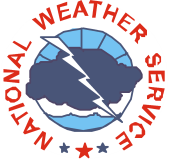 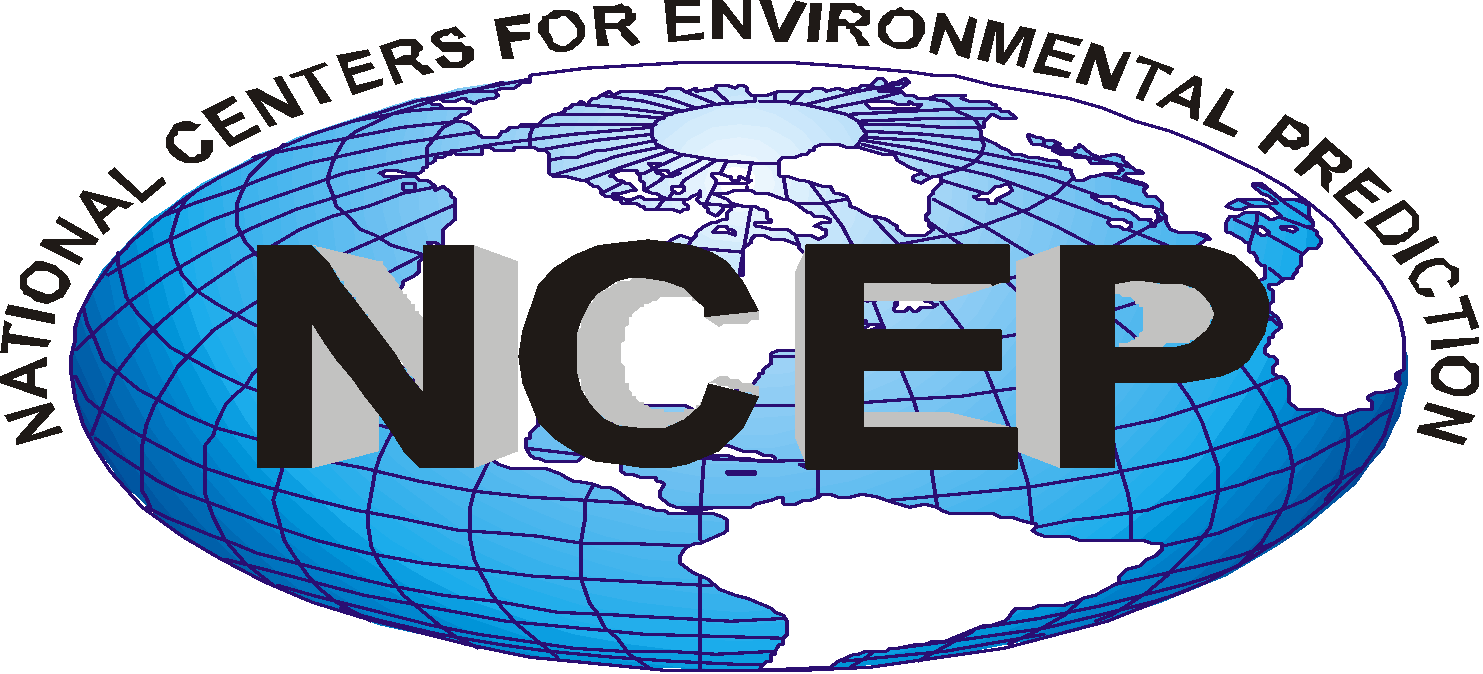 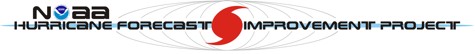 1
Background
Two jet real time reservations;

HWRF EPS real time parallel for one AL storms;

Multi-Model Combined Ensemble Prediction;

80-member HWRF EPS for SHOUT, intensity change guidance for Global Hwak
2
Scope of FY16 HWRF Upgrades
System & Resolution Enhancements
T&E with new 2016 4D-Hybrid GDAS/GFS IC/BC
Upgrade dynamic core from WRF3.6a to WRF3.7.1a (with bug fixes)
Smaller time step (dt=30 s vs. 38 4/7 s) 
Increase the size of nested domains (details on next slide)
More products: MAG and AWIPS2
Initialization/Data Assimilation Improvements
GSI upgrades; new data sets for GSI (CrIS, SSMI/S, METOP-B changes)
Turn on Data Assimilation for all storms in East Pacific  and use of ROTFS initialization
Physics Advancements
Implement new GFS PBL (2015 version)
Upgrade to new scale-aware SAS convection scheme for all domains
Update momentum and enthalpy exchange coefficients(Cd/Ch)
Improved vertical wind profile in the surface and boundary layer
First time in 2016….
Implementation on WCOSS Cray
Ocean coupling for CPAC, WPAC and NIO (all NH basins)
One-way coupling to wave model (Hurricane Wave Model)
Use of dev-ecflow for accelerated T2O
3
2016 HWRF ensemble Configuration
Use 2016 operational deterministic HWRF model except for
   Less horizontal resolution: 27/9/3km vs. 18/6/2km
Less vertical resolution: L43 vs. L61;
No GSI due to lack of GDAS data;
IC/BC Perturbations (large scale): 20 member GEFS.
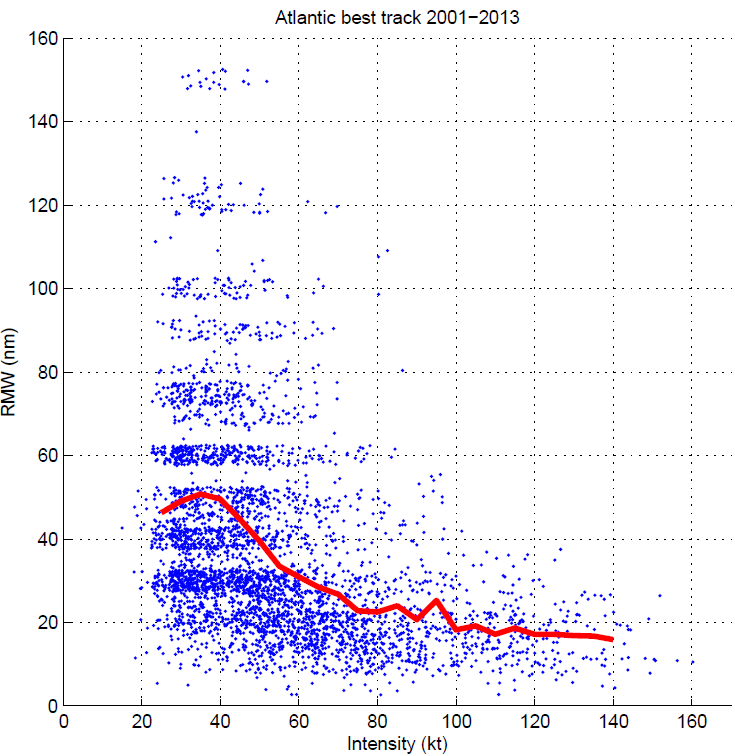 Model Physics Perturbations (vortex scale):
Stochastic Convective Trigger Perturbations in SAS: -50hPa to + 50hPa white noise ;
Stochastic boundary layer height perturbations in PBL scheme, -20% to +20%;
Stochastic Cd perturbation;
Stochastic initial wind speed and position (TCVital) perturbations considering best track uncertainty.
Difference from 2015 HWRFES:
Larger D02 and D03;
Scale-aware convection scheme turned on for all domains.
4
Verification: HWRF-EPS vs Deterministic HWRF
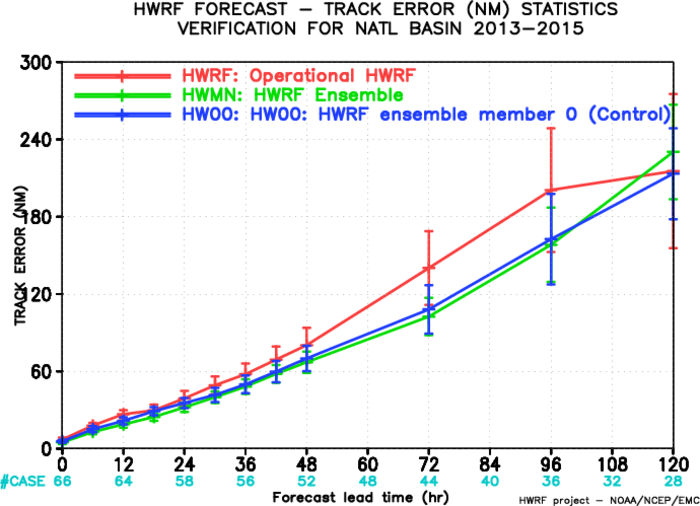 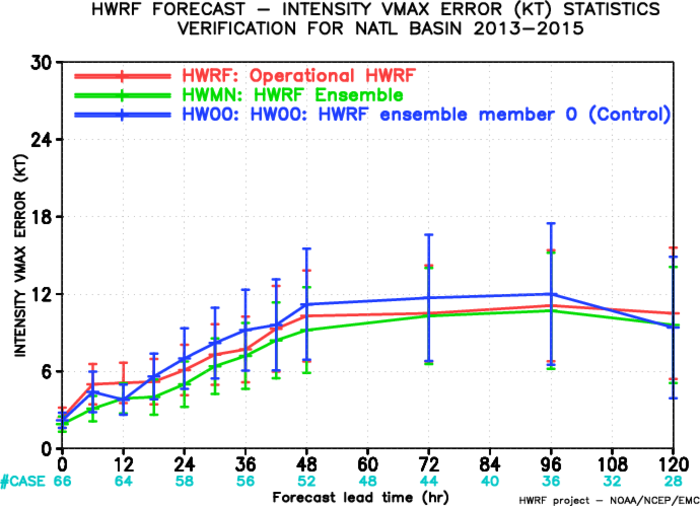 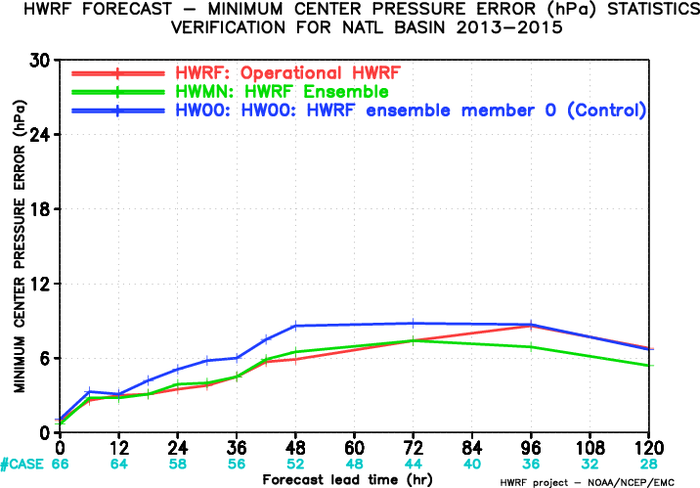 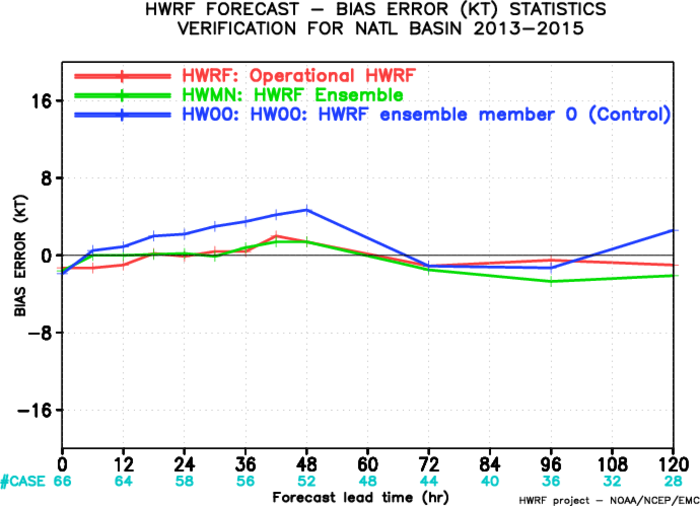 5
Verification: Multi-Model EPS
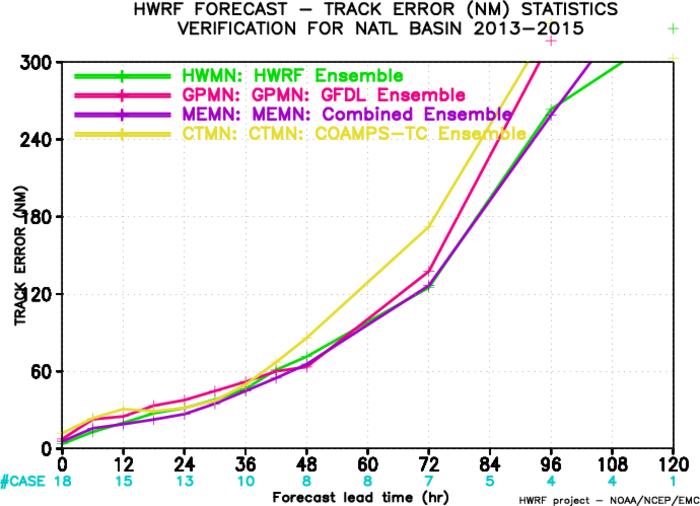 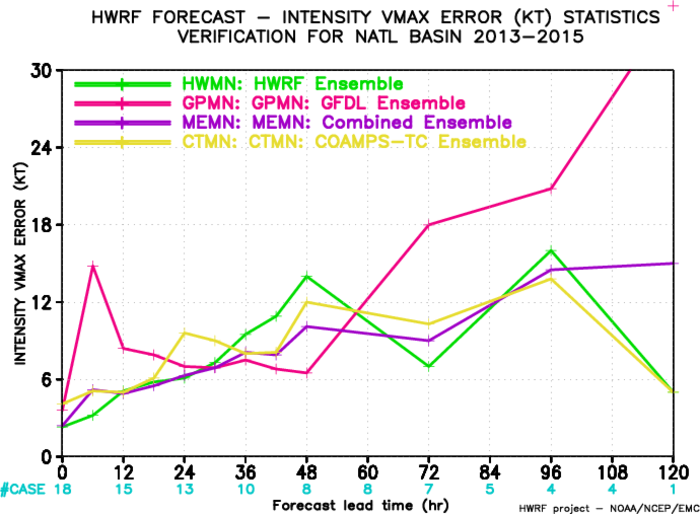 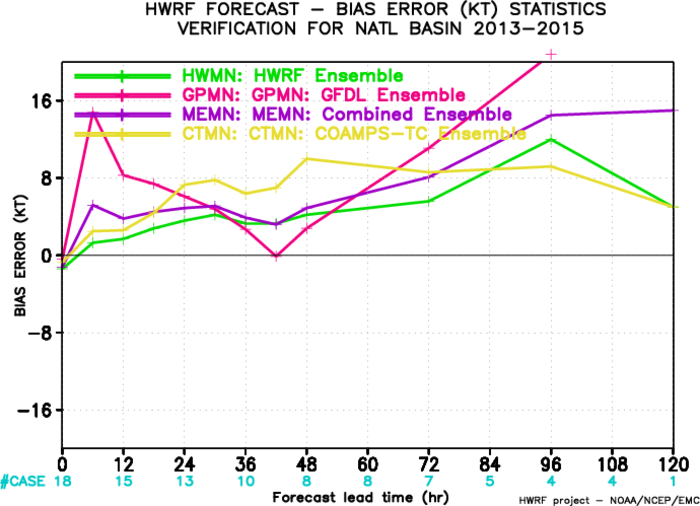 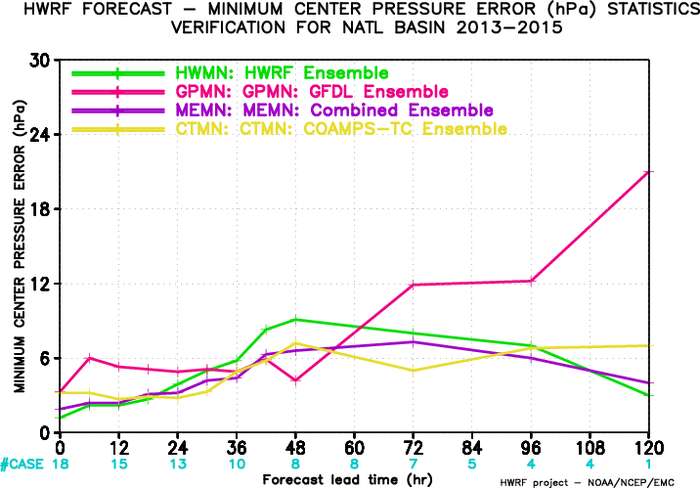 6
Verification: Individual Members vs Ensemble mean
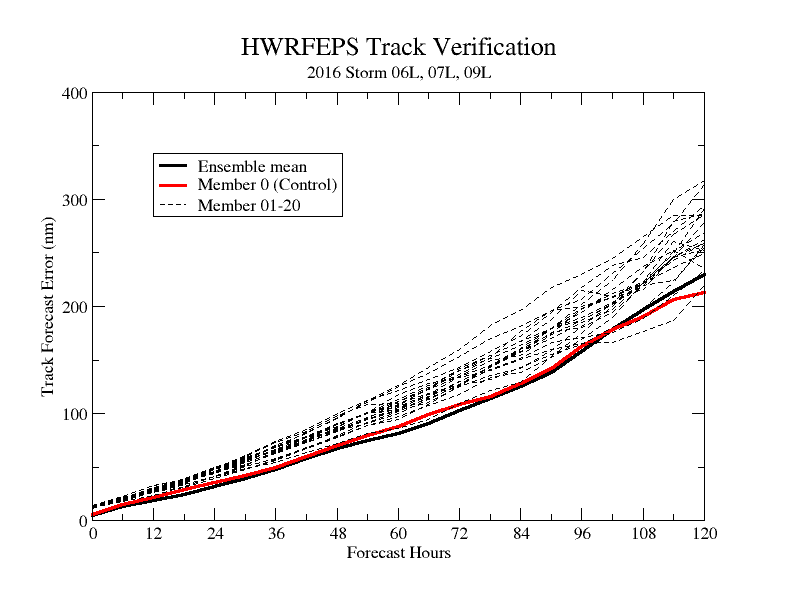 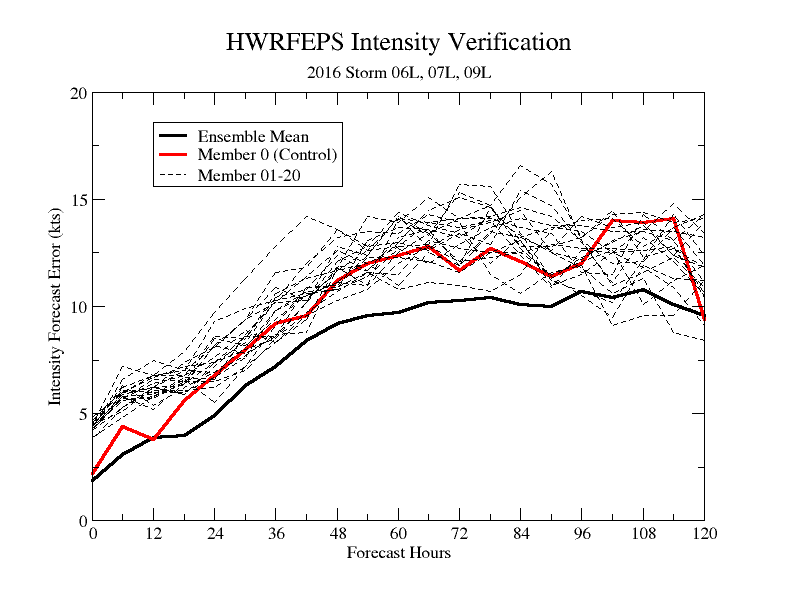 1. HWRF EPS outperforms both the operational HWRF and its control (HW00) in terms of track and intensity;
2. HWRF ensemble mean has the smallest forecast errors compared to its individual ensemble members.
7
Forecast Error vs Ensemble Spread
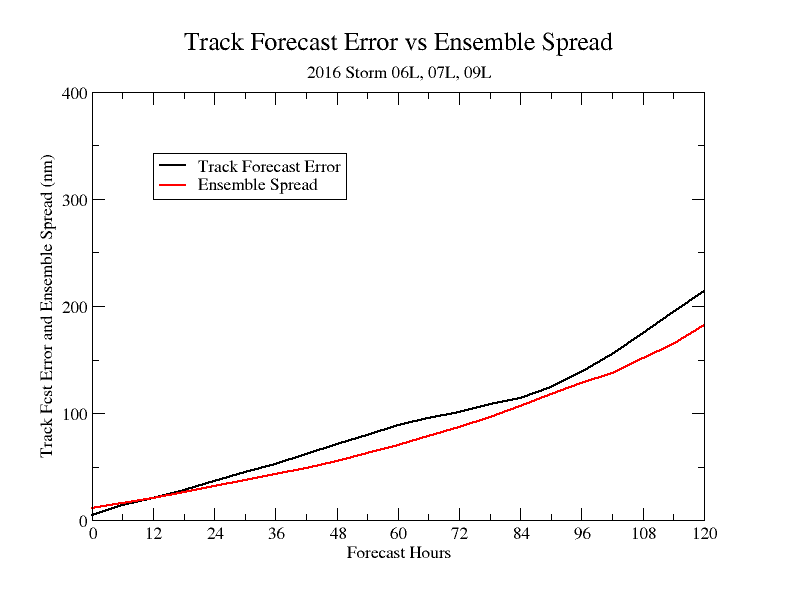 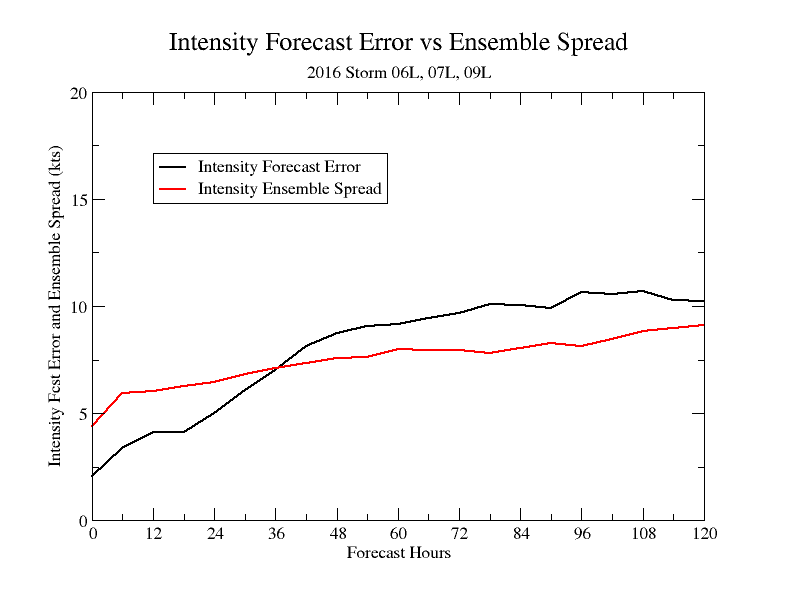 2016-Track
2016-Intensity
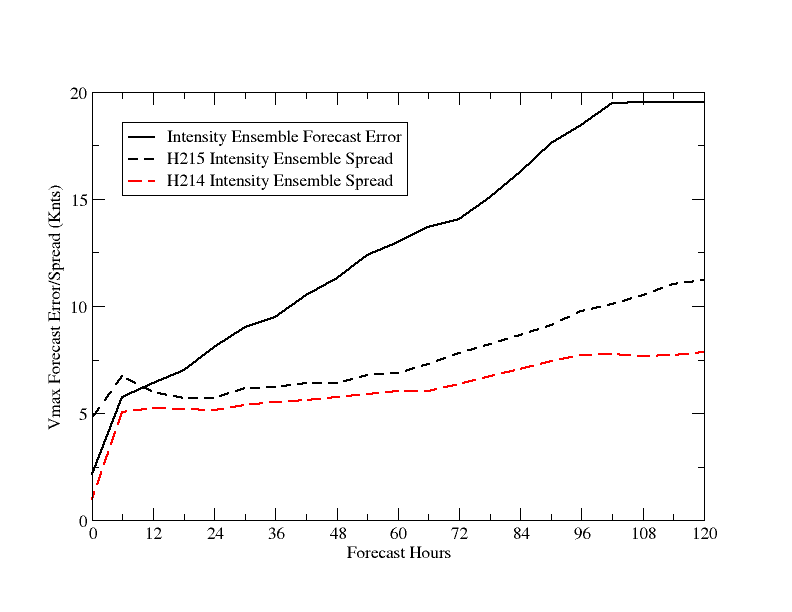 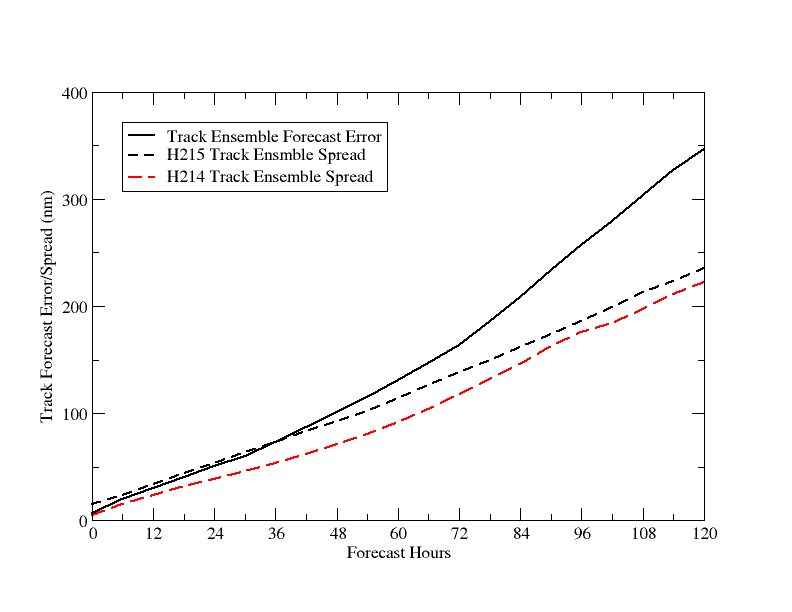 2015/2014
2015/2014
8
Forecast Error and Ensemble Spread as Function of Cycles
Hurricane Hermine, (2016083000-2016090400) at 72h
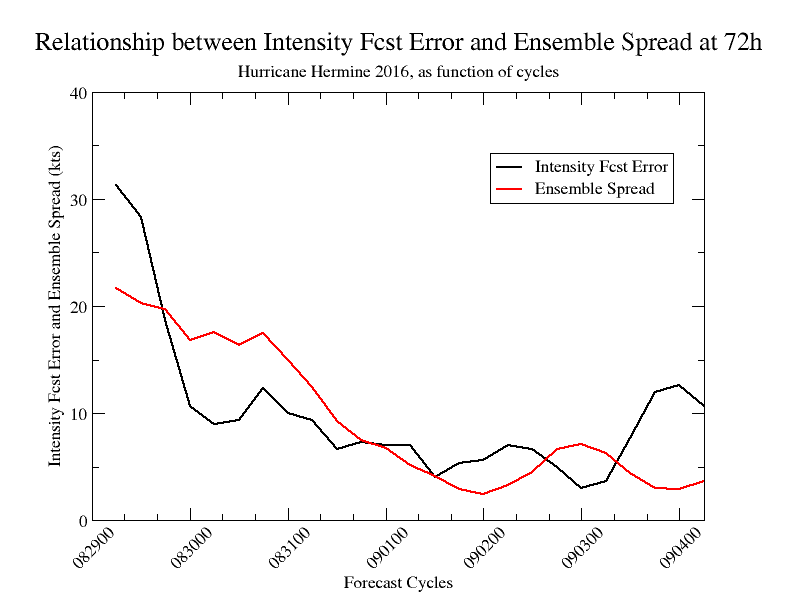 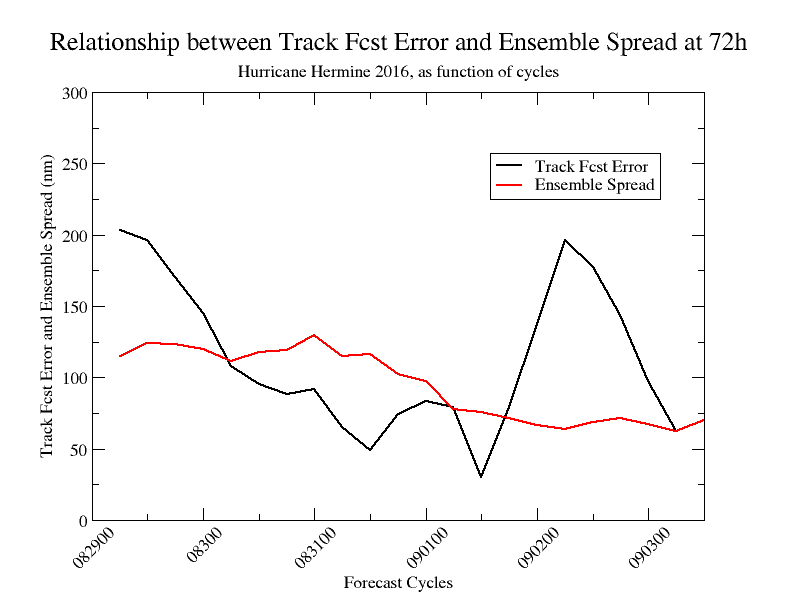 Larger intensity ensemble spread corresponds to larger intensity forecast errors. The track forecast error and spread doesn’t  seem clearly correlated.
9